cs2220: Engineering Software
Class 22:Graphical User Interfaces
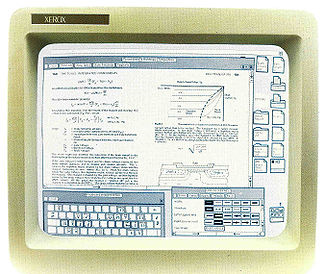 Fall 2010
UVa
David Evans
Xerox Star
Plan for Today
History of Interactive Computing
Building GUIs in Java
Design Reviews this week!
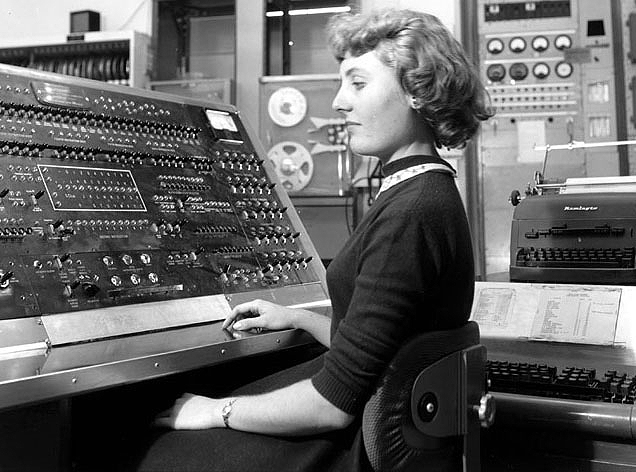 Univac 1956
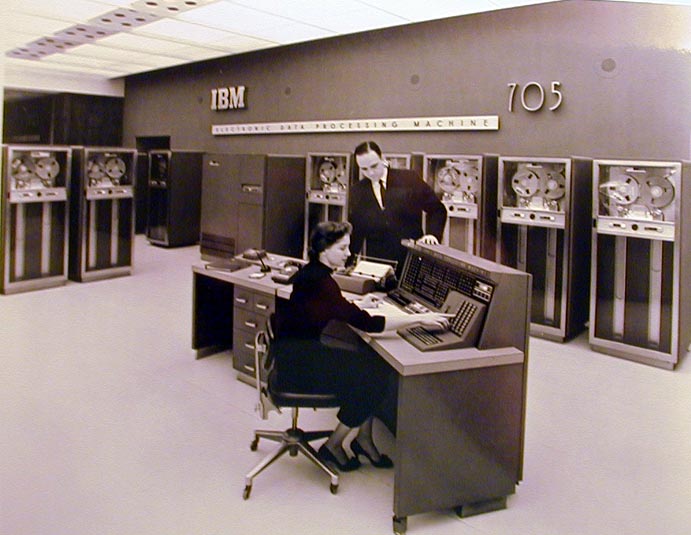 IBM 705 (1954)
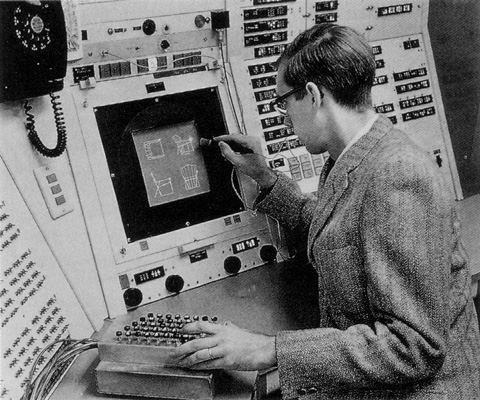 Sketchpad
Ivan Sutherland, 1963 (PhD thesis supervised by Claude Shannon)
Interactive drawing program, light pen
http://www.cl.cam.ac.uk/TechReports/UCAM-CL-TR-574.pdf
Computer as “Clerk”: Augmenting Human Intellect
In such a future working relationship between human problem-solver and computer 'clerk,’ the capability of the computer for executing mathematical processes would be used whenever it was needed. However, the computer has many other capabilities for manipulating and displaying information that can be of significant benefit to the human in nonmathematical processes of planning, organizing, studying, etc. Every person who does his thinking with symbolized concepts (whether in the form of the English language, pictographs, formal logic, or mathematics) should be able to benefit significantly.
Douglas Engelbart, Augmenting Human Intellect (1962)
Engelbart’s Demo (1968)
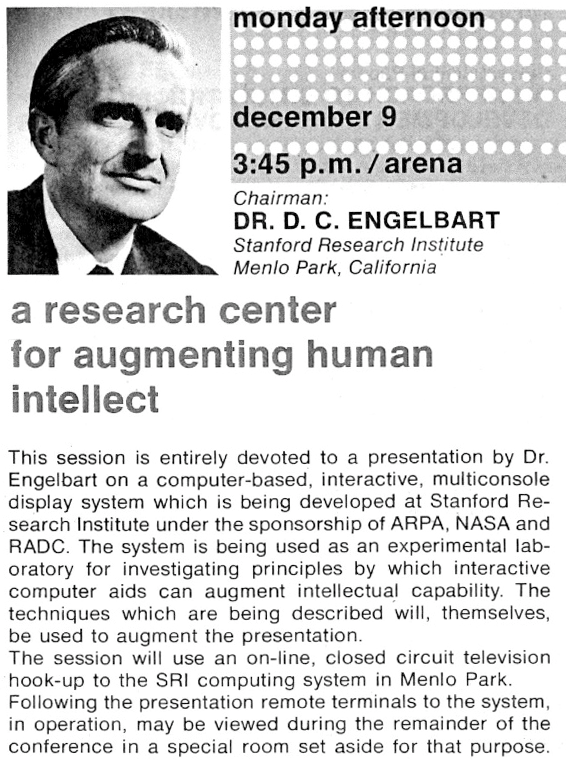 First Mouse
Papers and folders
Videoconferencing
Email
Hypertext
Collaborative editing
http://www.sri.com/news/storykits/1968video.html
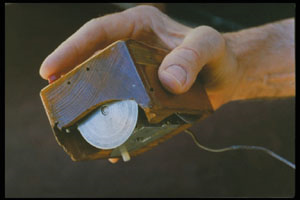 Doug Engelbart’s Mouse (1968)
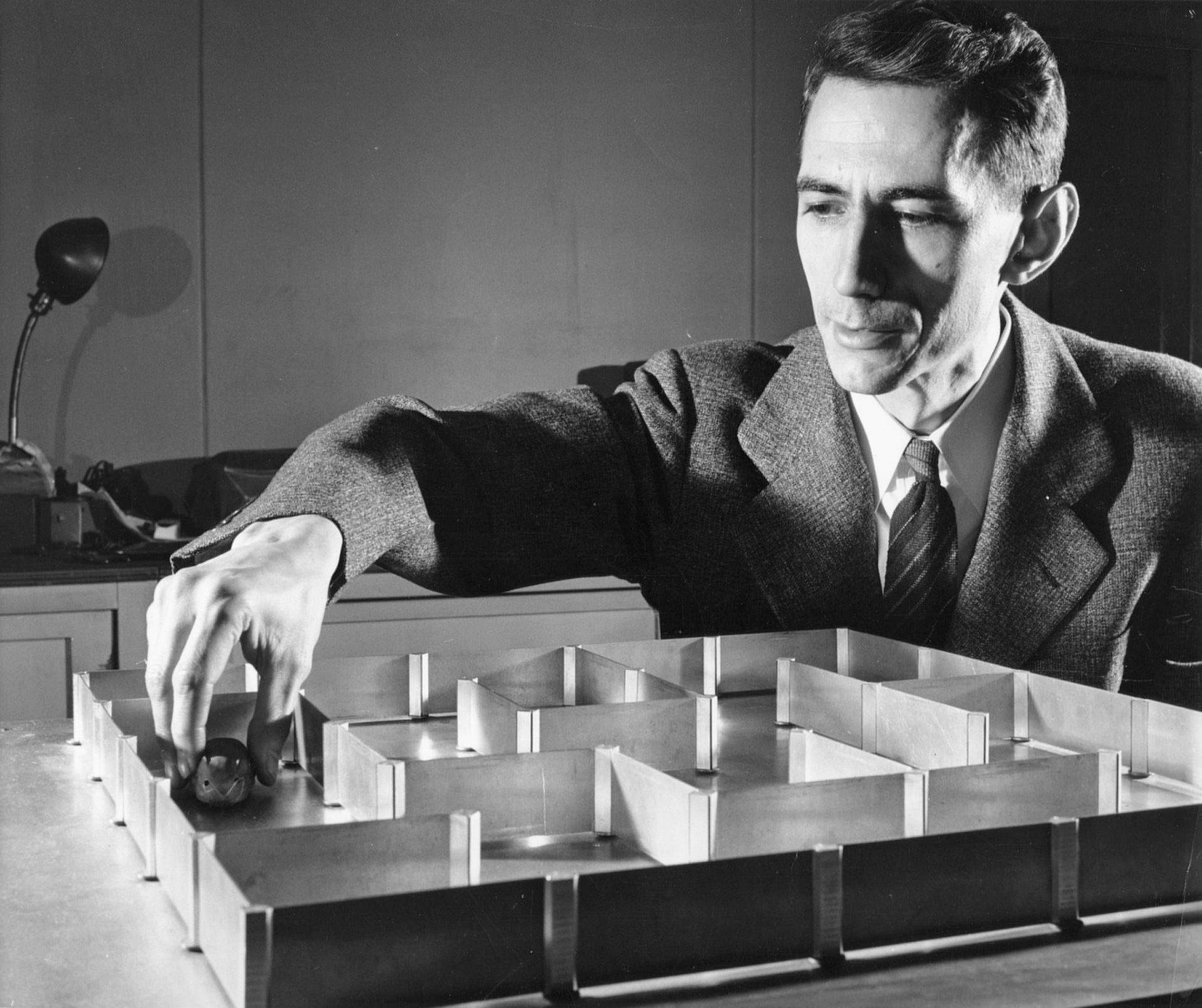 Claude Shannon, “Theseus” (1950)
“We see the quickest gains emerging from (1) giving the human the minute-by-minute services of a digital computer equipped with computer-driven cathode-ray-tube display, and (2) developing the new methods of thinking and working that allow the human to capitalize upon the computer’s help. By this same strategy, we recommend that an initial research effort develop a prototype system of this sort aimed at increasing human effectiveness in the task of computer programming.”
Medal of Technology 2000
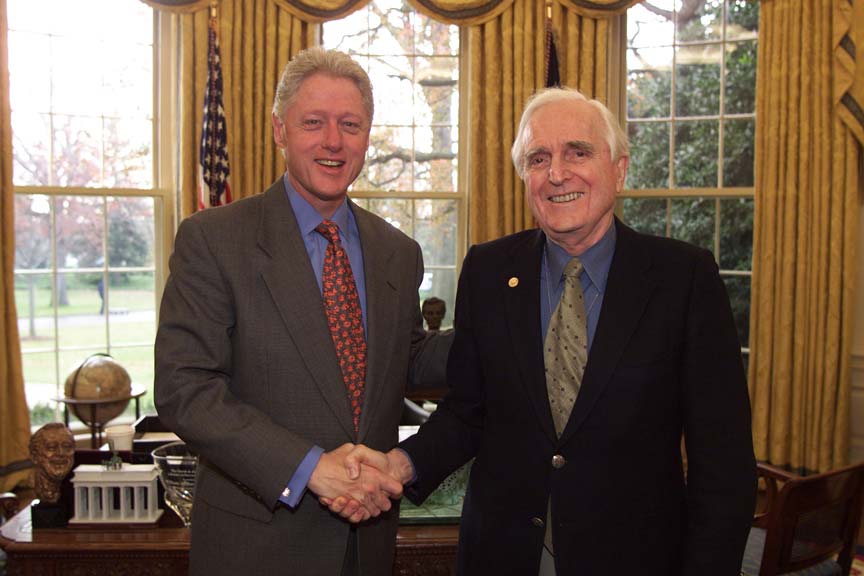 Douglas Engelbart, Augmenting Human Intellect (1962)
Xerox Alto
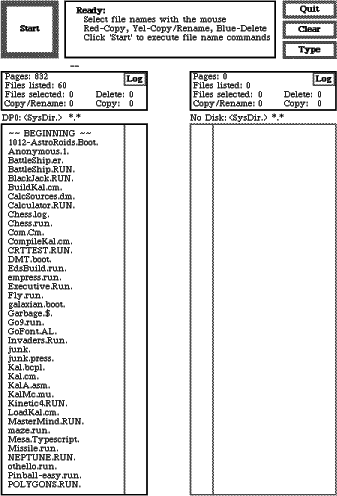 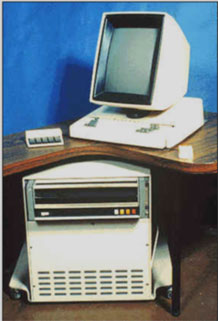 Xerox PARC, 1973
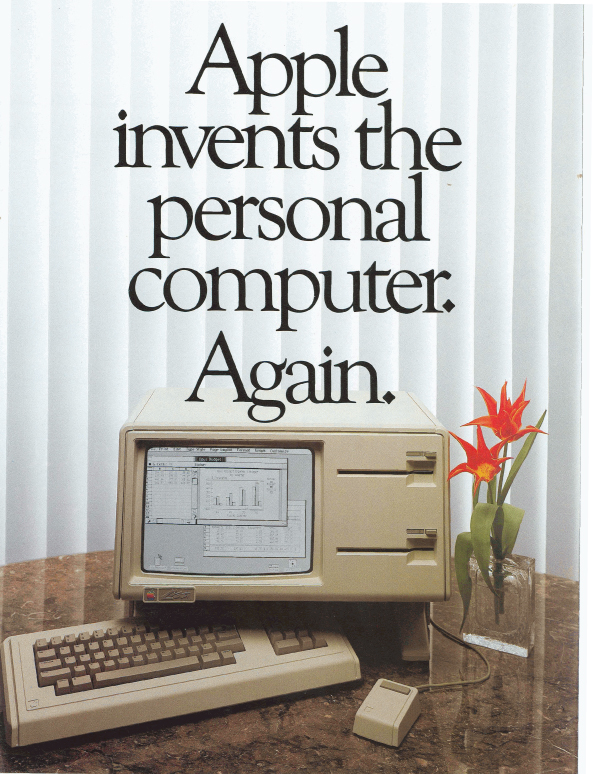 Apple Lisa
1983
Lisa Interface
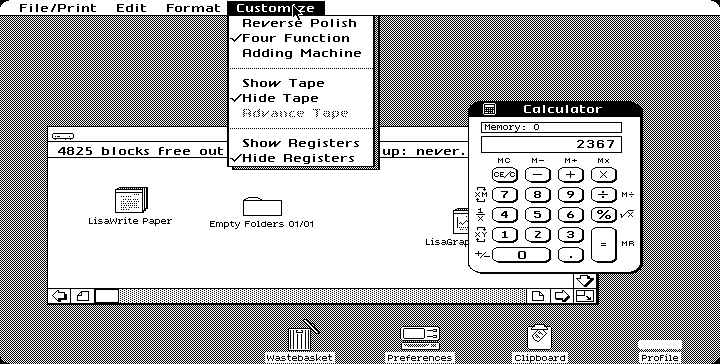 http://www.guidebookgallery.org/screenshots/lisaos10
Any real progress since then?
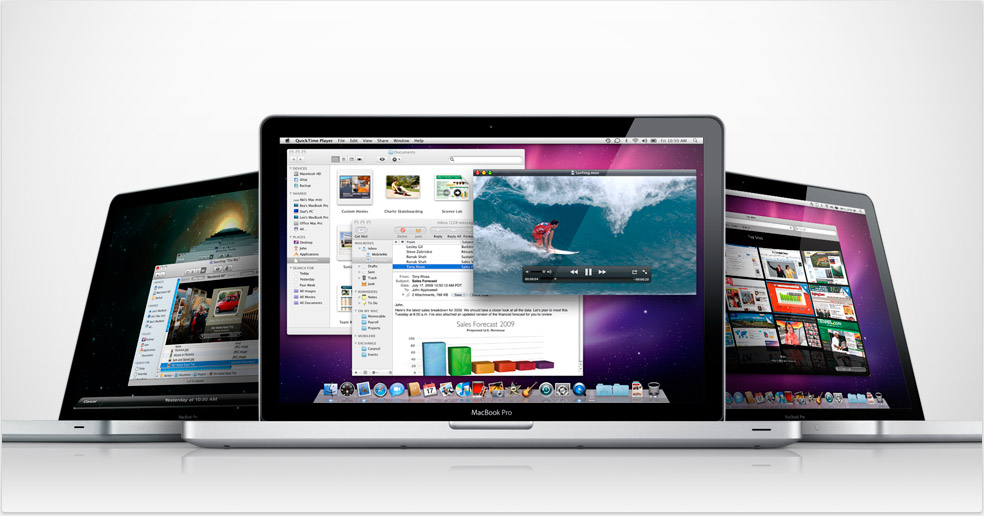 Mac OSX
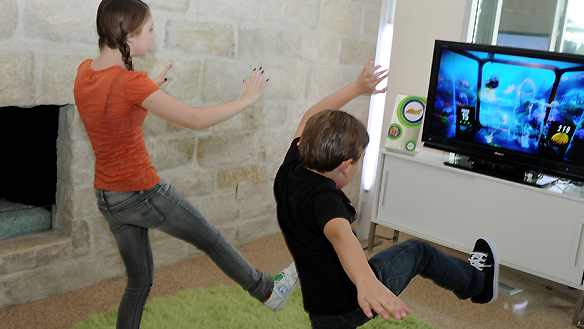 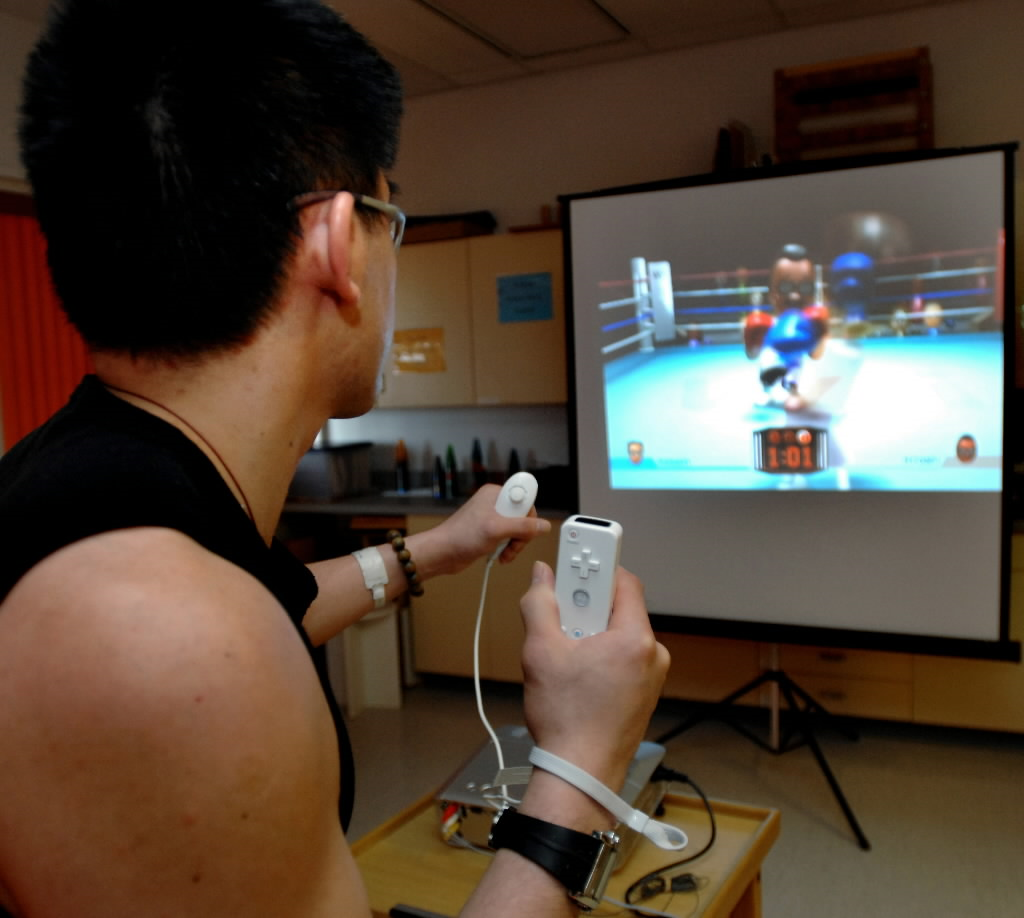 Microsoft Kinect
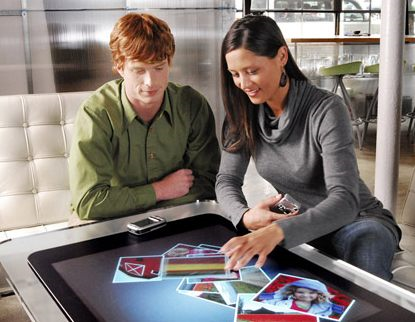 Nintendo Wii
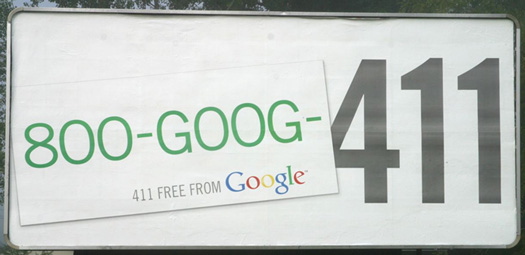 Microsoft Surface
Designing GUIs
Requires lots of skill
Psychology, Cognitive Science
User studies
Good taste
Read Donald Norman’s and Ed Tufte’s books
Look at what SIS does and do the opposite!
Building GUIs
Like all Programming
Encapsulation, Abstraction, Specification
Testing: especially hard 
Unique-ish Aspects
Event-Driven (network programming also like this)
Multi-Threaded (network, others)
Huge APIs
Model-View-Controller
Invented at PARC in 1970s (Smalltalk)
Model: domain data and logic
View: presents model
Controller: receives input and alters model
Goal: abstraction
	separate display from model
	separate control interface
Java GUI Toolkits
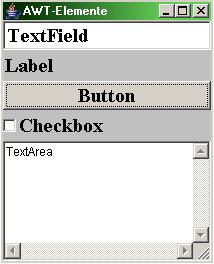 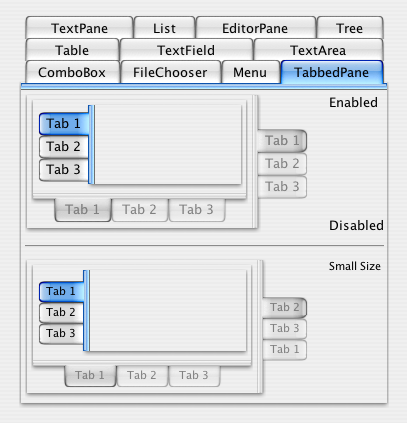 AWT
Abstract Window Toolkit
Looks like Java
Swing
(since JDK 1.2)
real reason for Swing coming later...
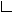 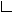 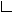 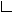 Frames
java.lang.Object
Main windows are JFrame objects
java.awt.Component
java.awt.Container
JFrame frame = new JFrame("Swing GUI");
java.awt.Window
Window Title
java.awt.Frame
javax.swing.JFrame
JFrame Methods
// inherited from java.awt.Window
public void pack()
   MODIFIES: this
   EFFECTS: Causes this Window to be sized to fit the preferred size and layouts of its subcomponents. 

// inherited from java.awt.Component
public void setVisible(boolean b)
    MODIFIES: this, display
    EFFECTS: If b, shows this.  Otherwise, hides this.
Swing Application
import javax.swing.*;        

public class Main {
   private static void showGUI() {
        //Create and set up the window.
        JFrame frame = new JFrame("Swing GUI");
        frame.pack();
        frame.setVisible(true);
    }

    public static void main(String args[]) {
        javax.swing.SwingUtilities.invokeLater(new Runnable() {
            public void run() { showGUI(); }
        });
    }
}
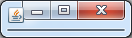 Based on Sun’s Swing tutorials:
http://java.sun.com/docs/books/tutorial/uiswing/learn/example1.html
Adding to a Frame
public java.awt.Container getContentPane()
   EFFECTS: Returns the contentPane object for this.
in java.awt.Containter:
public Component add(Component c)
   MODIFIES: this
   EFFECTS: Appends c to the end of this container.
What can you add?
in java.awt.Container:
   public Component add(Component c)
Component
JComponent
Container
Window
JLabel
AbstractButton
Frame
JPanel
JButton
JFrame
...and hundreds (?) more subtypes in API
GUIs and Subtyping
In the process of making the Sketchpad system operate, a few very general functions were developed which make no reference at all to the specific types of entities on which they operate. These general functions give the Sketchpad system the ability to operate on a wide range of problems. The motivation for making the functions as general as possible came from the desire to get as much result as possible from the programming effort involved. For example, the general function for expanding instances makes it possible for Sketchpad to handle any fixed geometry subpicture. The rewards that come from implementing general functions are so great that the author has become reluctant to write any programs for specific jobs.
   Each of the general functions implemented in the Sketchpad system abstracts, in some sense, some common property of pictures independent of the specific subject matter of the pictures themselves.
Ivan Sutherland, Sketchpad: a Man-Machine Graphical Communication System, 1963 (major influence on Alan Kay inventing OOP in 1970s)
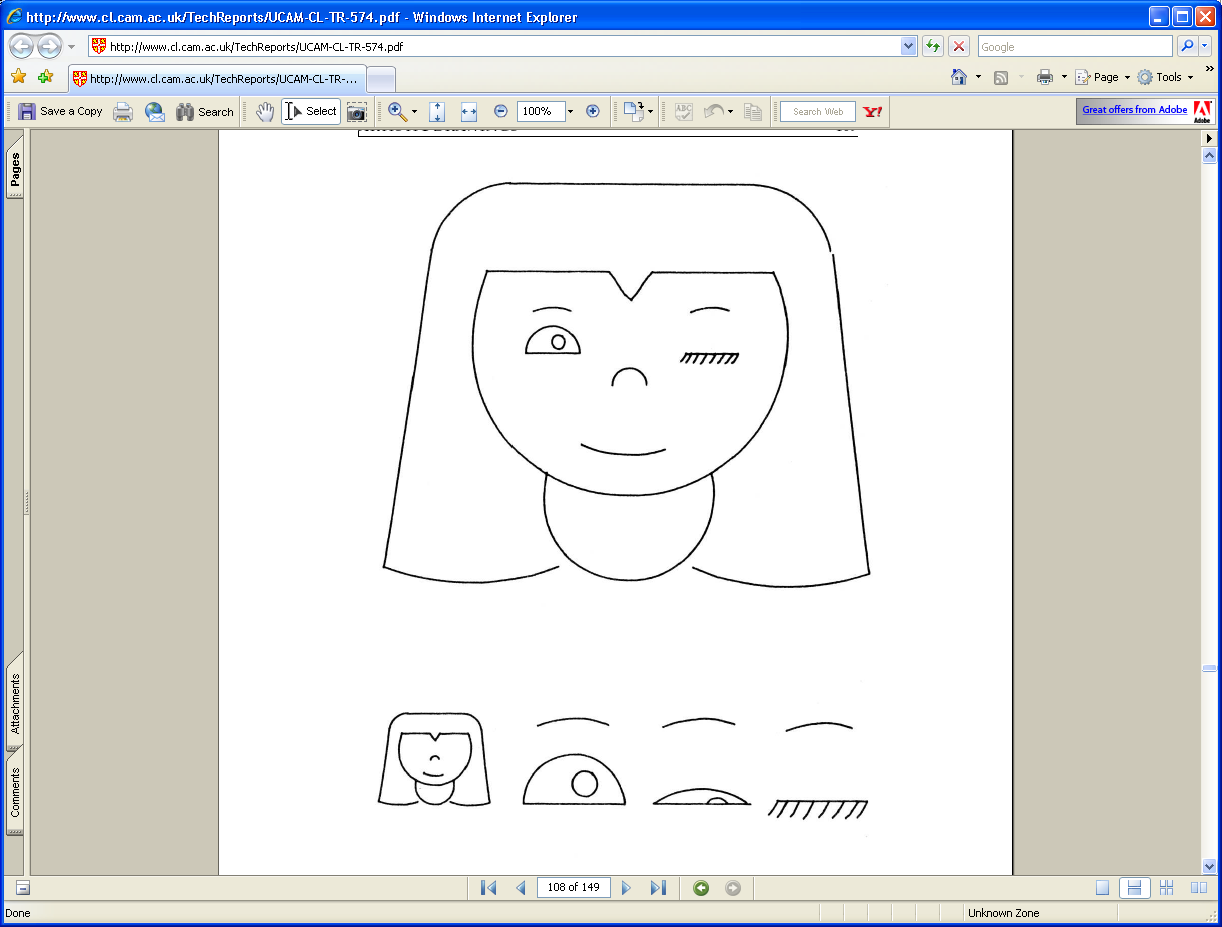 Components in Sketchpad
Adding Components
import javax.swing.*;        

public class Main {
   private static void showGUI() {
        //Create and set up the window.
        JFrame frame = new JFrame("Swing GUI");
        java.awt.Container content = frame.getContentPane();
        content.add(new JLabel ("Yo!"));
        content.add(new JButton ("Click Me"));
        frame.pack();
        frame.setVisible(true);
    }

    public static void main(String args[]) {
        ...
    }
}
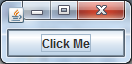 What happened to “Yo!”?
Layout
// in Container:
public void setLayout(LayoutManager mgr)
   MODIFIES: this
   EFFECTS: sets the layout manager to mgr 
      for this container.
LayoutManager Implementations
LayoutManager
(interface)
FlowLayout
BoxLayout
BorderLayout
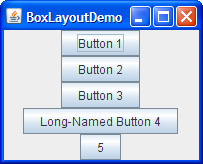 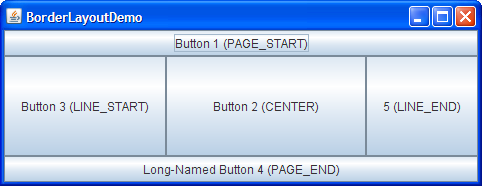 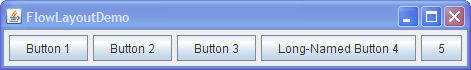 ...about 30 more in API!
http://java.sun.com/docs/books/tutorial/uiswing/layout/visual.html
Adding Components
import javax.swing.*;        
import java.awt.FlowLayout;

public class Main {
   private static void showGUI() {
        //Create and set up the window.
        JFrame frame = new JFrame("Swing GUI");
        java.awt.Container content = frame.getContentPane();
        content.setLayout(new FlowLayout());
        content.add(new JLabel ("Yo!"));
        content.add(new JButton ("Click Me"));
        frame.pack();
        frame.setVisible(true);
    }
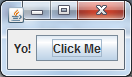 Don’t try this at home?
import javax.swing.*;        
import java.awt.*;

public class Main {
   private static void showGUI() {
        //Create and set up the window.
        JFrame frame = new JFrame("Swing GUI");
        java.awt.Container content = frame.getContentPane();
        content.setLayout(new FlowLayout());
        content.add(frame);
        frame.pack();
        frame.setVisible(true);
    }
Exception in thread "AWT-EventQueue-0" 
java.lang.IllegalArgumentException: adding container's parent to itself
Making Buttons Do Something
public void addActionListener(ActionListener l) MODIFIES: this
	EFFECTS: Adds an ActionListener l to the button.
java.awt.event
interface ActionListener extends EventListener {
   void actionPerformed (ActionEvent e)
      EFFECTS: anything
          Note: this method is called when an action occurs.
}
import javax.swing.*;        
import java.awt.*;
import java.awt.event.*;
class ButtonListener implements ActionListener {
   public void actionPerformed (ActionEvent e) {
       System.out.println ("Got a button press:” + e);
   }
}

public class Main {
   private static void showGUI() {
        JFrame frame = new JFrame("Swing GUI");
        java.awt.Container content = frame.getContentPane();
        content.setLayout(new FlowLayout());
        content.add(new JLabel ("Yo!"));
        JButton button = new JButton ("Click Me");
        button.addActionListener(new ButtonListener());
        content.add(button);
        frame.pack();
        frame.setVisible(true);
    }
Action Events
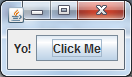 Got a button press: java.awt.event.ActionEvent[ACTION_PERFORMED,cmd=Click Me, when=1163559916342,modifiers=Button1] on javax.swing.JButton[,27,5,82x26,alignmentX=0.0,alignmentY=0.5, border=javax.swing.plaf.BorderUIResource$CompoundBorderUIResource@29ab3e,flags=296,maximumSize=,minimumSize=, preferredSize=,defaultIcon=,disabledIcon=,disabledSelectedIcon=, margin=javax.swing.plaf.InsetsUIResource[top=2,left=14,bottom=2,right=14],paintBorder=true,paintFocus=true, pressedIcon=,rolloverEnabled=true,rolloverIcon=,rolloverSelectedIcon=, selectedIcon=,text=Click Me,defaultCapable=true]
class ButtonListener implements ActionListener {
   public void actionPerformed (ActionEvent e) {
      if (e.getActionCommand().equals ("On")) {
         System.out.println("On!");
      } else if (e.getActionCommand().equals("Off")) {
         System.out.println("Off!");
      } else {
         System.out.println("Unrecognized button press!"); 
      } 
   } 
}

public class Main {
   private static void showGUI() {
        …
        ButtonListener bl = new ButtonListener();
        JButton onButton = new JButton ("On");
        onButton.addActionListener(bl);
        content.add(onButton);
        JButton offButton = new JButton ("Off");
        offButton.addActionListener(bl);
        content.add(offButton);
        …
Activating/Deactivating
// in JButton:
	void setEnabled(boolean b)
      MODIFIES: this
      EFFECTS: If b, enables this. 
             Otherwise, disables this.
class ButtonListener implements ActionListener {
   public void actionPerformed (ActionEvent e) {
      if (e.getActionCommand().equals ("On")) {
         System.out.println("On!");
      } else if (e.getActionCommand().equals("Off")) {
         System.out.println("Off!");
      } else {
         System.out.println("Unrecognized button press!"); } } }

public class Main {
   private static void showGUI() {
        …
        ButtonListener bl = new ButtonListener();
        JButton onButton = new JButton ("On");
        onButton.addActionListener(bl);
        content.add(onButton);
        JButton offButton = new JButton ("Off");
        offButton.addActionListener(bl);
        content.add(offButton);
        …
Can we make clicking “On” enable the “Off” button (and vice versa)?
Inner Classes
Added to JDK 1.1 (no JavaVM support)
Define a class inside a scope
It has access to variables in the containing scope including private instance variables!
What deficiency in Java is this making up for?
No lambda!   There is no way in Java to dynamically construct a procedure.  Inner classes provide a more cumbersome, less expressive (but easier to typecheck statically) substitute.
public class Main {
   private static void showGUI() {
        JFrame frame = new JFrame("Swing GUI");
        java.awt.Container content = frame.getContentPane();
        content.setLayout(new FlowLayout());
        final JButton onButton = new JButton ("On");
        final JButton offButton = new JButton ("Off");

        class ButtonListener implements ActionListener {
           public void actionPerformed (ActionEvent e) {
              if (e.getActionCommand().equals ("On")) {
                 onButton.setEnabled(false);
                 offButton.setEnabled(true);
              } else if (e.getActionCommand().equals("Off")) {
                 onButton.setEnabled(true);
                 offButton.setEnabled(false);
              }
           }
        };
        ButtonListener bl = new ButtonListener();
        onButton.addActionListener(bl);
        content.add(onButton);
Anonymous Classes
No need to give inner classes names!
var = new Superclass ( ) {
    // override methods here
}
public class Main {
   private static void showGUI() {
        JFrame frame = new JFrame("Swing GUI");
        java.awt.Container content = frame.getContentPane();
        content.setLayout(new FlowLayout());
        final JButton onButton = new JButton ("On");
        final JButton offButton = new JButton ("Off");

        ActionListener bl = new ActionListener () {
           public void actionPerformed (ActionEvent e) {
              if (e.getActionCommand().equals ("On")) {
                 onButton.setEnabled(false);
                 offButton.setEnabled(true);
              } else if (e.getActionCommand().equals("Off")) {
                 onButton.setEnabled(true);
                 offButton.setEnabled(false);
              }
           }
        };
        onButton.addActionListener(bl);
        content.add(onButton);
What is the actual type of bl?
Not just Buttons
Component
JComponent
AbstractButton
JToggleButton
JButton
JCheckBox
JRadioButton
http://java.sun.com/docs/books/tutorial/uiswing/components/button.html
Awkward design:
JMenu is a button – action is to popup JPopupMenu
JMenu contains a list of JMenuItem’s
Why is JMenu a subtype of JMenuItem?
Menus Too...
JComponent
AbstractButton
JMenuBar
JPopupMenu
JButton
JMenuItem
JMenu
JCheckboxMenuItem
JRadioButtonMenuItem
http://java.sun.com/docs/books/tutorial/uiswing/components/menu.html
Concurrency in GUIs
Responsiveness of GUI depends on multiple threads
Swing thread types:
Initial threads (start program)
One event dispatch thread (all event-handling code)
Worker threads (do time-consuming tasks in background)
Swing framework does most of the work – programmer doesn’t need to create threads
Event Dispatch
Why is there only one event dispatch thread?
Hint: did we need to synchronize?
One event thread means all compute-intensive work should be done in worker threads.  (Otherwise interface freezes like ps4 ImageChop).
Worker Threads
Create a background thread to do compute-intensive tasks
class javax.swing.SwingWorker<T,V>
http://download.oracle.com/javase/6/docs/api/javax/swing/SwingWorker.html (added to JDK 1.6)
Charge
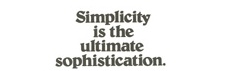 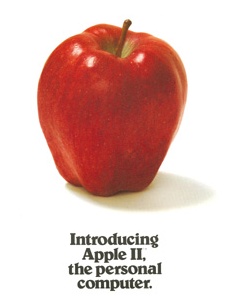 GUI APIs are subtyping and inheritance paradises, concurrency morasses
GUI APIs are huge and complex
Java’s is especially complex because of AWT + Swing, and portability
Creating a simpler GUI requires more complex programming